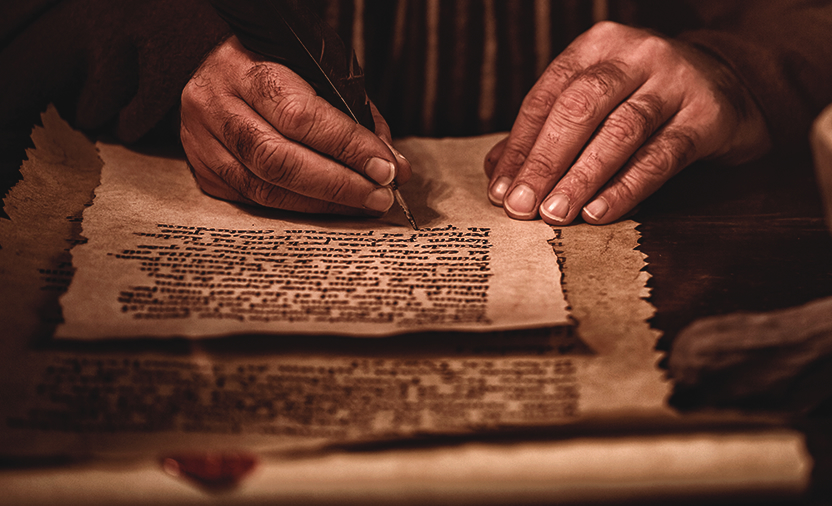 The Pauline Epistles
Dr. Rick Griffith • Jordan Evangelical Theological Seminary • BibleStudyDownloads.org
The New Testament “Building”
21
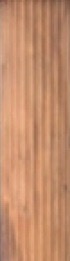 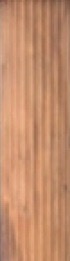 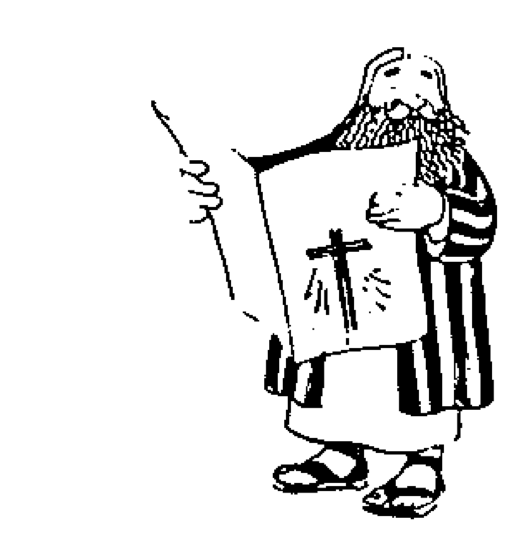 2
Adapted from Walk Thru the Bible
[Speaker Notes: What overall observations on the NT can you make from this diagram?
Gospels and Acts form the primary and secondary foundations of the NT. 
On the historical foundation are two pillars of 9 books each.
Paul's letters to churches in the left pillar all fit into Acts.
Paul didn't write any inspired letters to churches after Acts.
Pauline letters are named after recipients while General after authors (except Hebrews)
The four gospels are named after their authors.
Every book that ends in "ns" is Pauline
All Pastoral Epistles begin with "T”
______
General Epistles came after Acts (except James).
Each of the 2 pillars begin with a foundational book: Romans & Hebrews (also their longest).
Both pillars also end up in books that primarily deal with eschatology: 2 Thess and Revelation.
Instruction to the leaders comprise only 4 books (i.e., the NT addresses the average Christian). 
Only 4 NT books are written to an individual (i.e., the NT is corporate, not individualistic).
Each 1st of multiple letters (1-2 Cor., 1-2 Thess., etc.) is longer & more theologically significant.
The “building” is chronologically clockwise.
________
Three sections all have 9 books: 9 Historical/Pastoral + 9 Pauline + 9 General.
Audiences of the Pauline column had more Jews than the Gentile readers of the General column.
Pauline letters addressed early Christians when eyewitnesses to Jesus lived but General letters mostly addressed second generation believers.
The NT foundation rests on books about the life of Christ, as Jesus is the focus of the NT.

----- Meeting Notes (11/1/18 20:47) -----
Depicts growth in maturity]
Pastoral
Missionary
Prison
3812439-41
NT Overview (Paul's Letters)
“To the remotest part of the earth” (Acts 1:8)
Acts 9  13       14    15  16          18           21     27     28
Apr 48-Sep 49
1Galatia
Apr 50-Sep 52
2Aegean
Spr 53-May 57
3Asia
Feb 60-Mar 62
1Rome
Spr 62-Fall 67
4Spain
Aut 67-Spr 68
2Rome
Summer 35-37
DamascusAntioch
May 57-Aug 59
Trials
Spring 68
Expansion of Church
Fall 49
The
Council
35           48          49          50          52  53          57        60             62              67           68     95
Matt
Luke
Acts
Mark
John
Gal
1 Thess
1 Cor
Eph
1 Tim
2 Tim
2 Thess
2 Cor
Col
Titus
Romans
Philem
Gospels & Acts
Phil
1234
Journeys
Pauline Epistles
Rome
Imprisonments
Pauline
[Speaker Notes: Background: Paul left Timothy at the second-generation church of Ephesus which was facing serious heretics. 
Timing: When did Paul write 1 Timothy?
Paul’s last letters before writing 1 Timothy were his Prison Epistles that ended with Philippians.
Now he turns his attention to writing individuals, including Philemon.
Historical Context: What was happening at this time?
Of Paul’s 13 NT letters, at least 10 of them are written to defeat heresy! No false teaching is noted in Romans, Ephesians, and Philemon (cf. NTS notes, 222j).
Paul left Timothy at the second-generation church of Ephesus which was facing serious heretics. He pens here what Timothy is to do—with important parallels to us today.]
Paul's Epistles in Mostly Scriptural Order
TEXT
Adapted from The Pastoral Epistles © John Stevenson 2010 • https://slideplayer.com/slide/6106093/
[Speaker Notes: This order follows the NT except Philemon is moved from the end of the Pauline Epistles after Titus to complete the Prison Epistles after Colossians.

But one could argue that Philemon was a pastoral letter since it deals with a pastoral situation that needed reconciliation.

On the other hand, Paul wrote Philemon in Rome during Paul's first imprisonment, so it is a Prison Epistle in this sense. 

In the end, I do not know who has explained the reasoning for the order of Paul's letters.]
13
Authors of the New Testament
*Indicates total if Hebrews is assigned to Paul.
NT Book Key Words
24
[Speaker Notes: Early dates for these books are supported by Harold F. Hoehner, Chronological Aspects of the Life of Christ (Grand Rapids: Zondervan, 1977), 176pp, and a more recent and substantial work by Jonathan Bernier, Rethinking the Dates of the New Testament: The Evidence for Early Composition (Grand Rapids: Baker, May 2022), 336 pp.]
NT Book Key Words
24
[Speaker Notes: Early dates for these books are supported by Harold F. Hoehner, Chronological Aspects of the Life of Christ (Grand Rapids: Zondervan, 1977), 176pp, and a more recent and substantial work by Jonathan Bernier, Rethinking the Dates of the New Testament: The Evidence for Early Composition (Grand Rapids: Baker, May 2022), 336 pp.]
NT Book Key Words
24
[Speaker Notes: Early dates for these books are supported by Harold F. Hoehner, Chronological Aspects of the Life of Christ (Grand Rapids: Zondervan, 1977), 176pp, and a more recent and substantial work by Jonathan Bernier, Rethinking the Dates of the New Testament: The Evidence for Early Composition (Grand Rapids: Baker, May 2022), 336 pp.]
Paul’s Dealing with Problems
222j
[Speaker Notes: The New Testament does not systematically present theology.  Rather, most NT writings actually address a particular problem in a letter. These four charts show Paul’s unique solution for each situation. The keyword for that epistle is italicized (cf. NT Survey, 1:24).

Amazingly, at least ten of Paul's letters respond to heretics! See the word "heretics" for these 10 letters on these charts.

Three Pauline letters that did NOT address heretics—Romans, Ephesians, and Philemon. Instead, they all share in common Paul's solution to a form of disunity in each church.

Do you also know the issues your people face?  Do you ignore them or resolve them in your church?]
Paul’s Dealing with Problems
222j
[Speaker Notes: The New Testament does not systematically present theology.  Rather, most NT writings actually address a particular problem in a letter. These four charts show Paul’s unique solution for each situation. The keyword for that epistle is italicized (cf. NT Survey, 1:24).

Amazingly, at least ten of Paul's letters respond to heretics! See the word "heretics" for these 10 letters on these charts.

Three Pauline letters that did NOT address heretics—Romans, Ephesians, and Philemon. Instead, they all share in common Paul's solution to a form of disunity in each church.

Do you also know the issues your people face?  Do you ignore them or resolve them in your church?]
Paul’s Dealing with Problems
222j
[Speaker Notes: The New Testament does not systematically present theology.  Rather, most NT writings actually address a particular problem in a letter. These four charts show Paul’s unique solution for each situation. The keyword for that epistle is italicized (cf. NT Survey, 1:24).

Amazingly, at least ten of Paul's letters respond to heretics! See the word "heretics" for these 10 letters on these charts.

Three Pauline letters that did NOT address heretics—Romans, Ephesians, and Philemon. Instead, they all share in common Paul's solution to a form of disunity in each church.

Do you also know the issues your people face?  Do you ignore them or resolve them in your church?]
Paul’s Dealing with Problems
222j
[Speaker Notes: The New Testament does not systematically present theology.  Rather, most NT writings actually address a particular problem in a letter. These four charts show Paul’s unique solution for each situation. The keyword for that epistle is italicized (cf. NT Survey, 1:24).

Amazingly, at least ten of Paul's letters respond to heretics! See the word "heretics" for these 10 letters on these charts.

Three Pauline letters that did NOT address heretics—Romans, Ephesians, and Philemon. Instead, they all share in common Paul's solution to a form of disunity in each church.

Do you also know the issues your people face?  Do you ignore them or resolve them in your church?]
Black
Get this presentation for free!
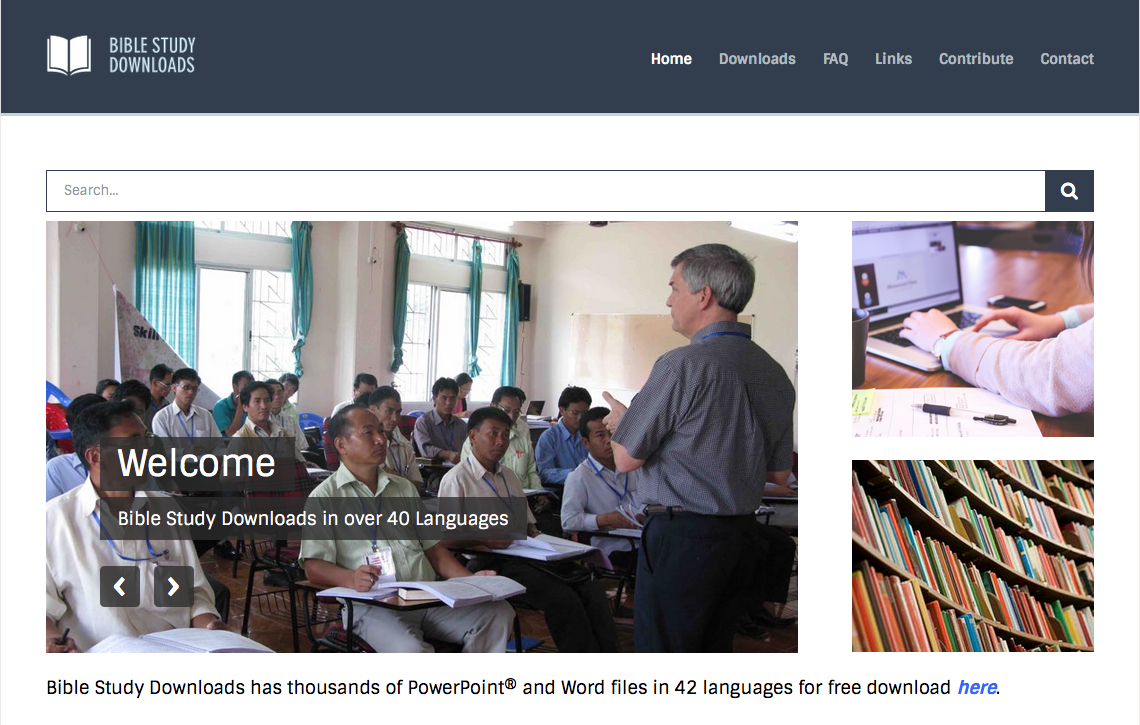 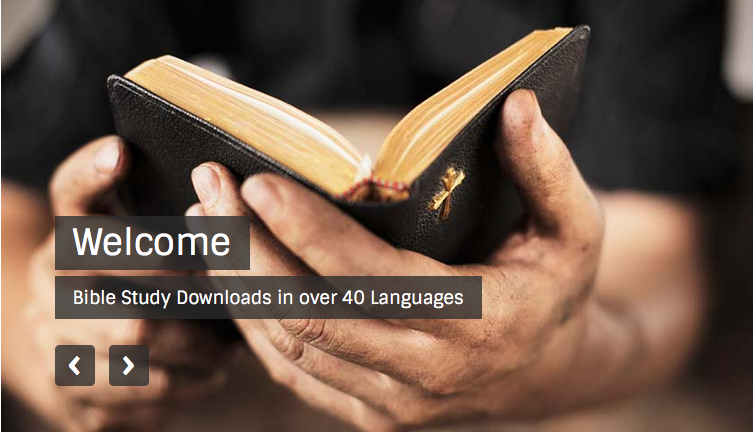 NT Survey link at BibleStudyDownloads.org
[Speaker Notes: NT Survey (ns)]